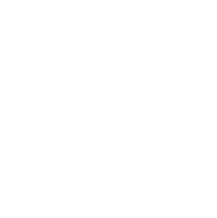 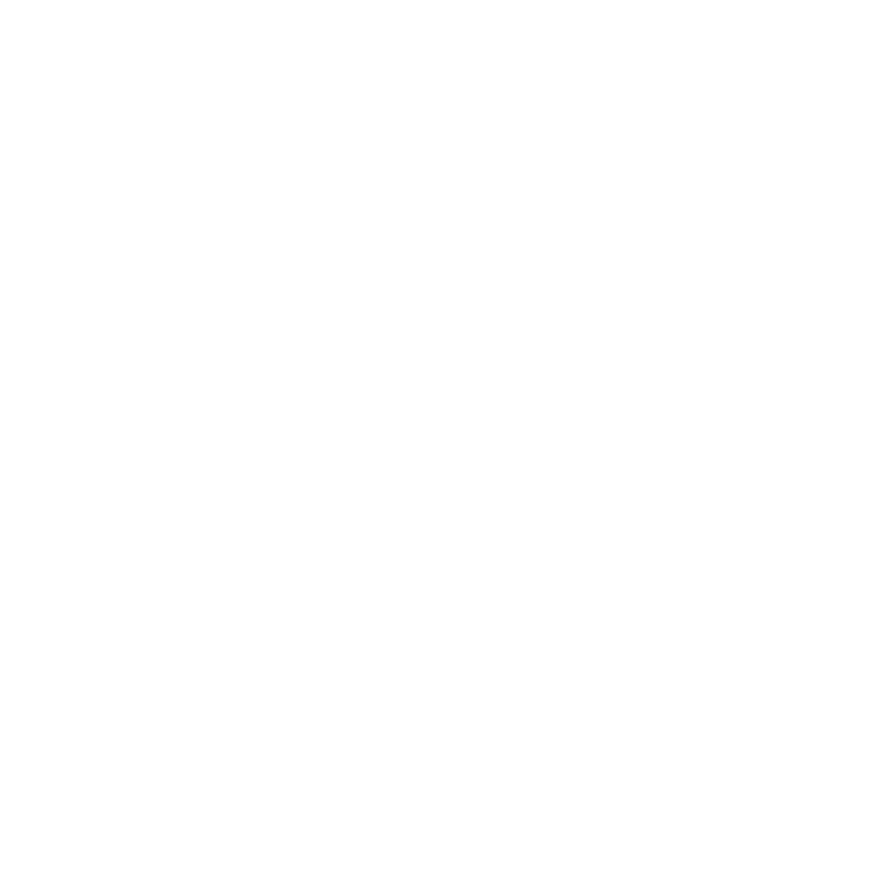 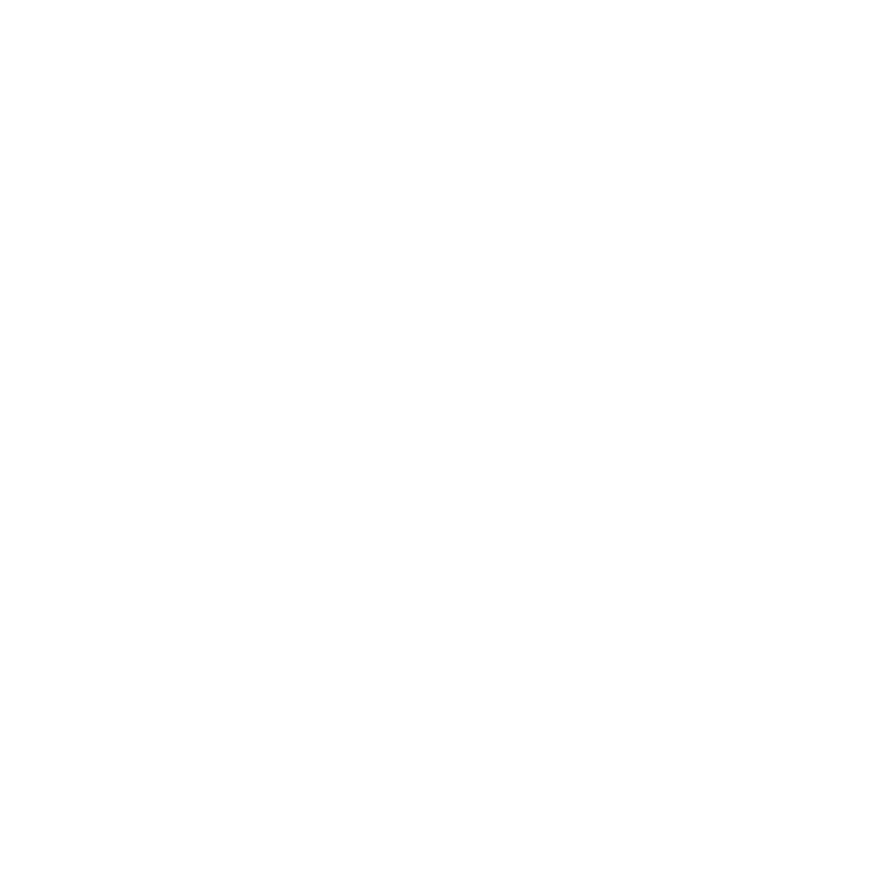 Curriculum for Wales Scheme of Learning:Science and Technology
9
Sustainable Earth
Department Vision
Overall Learning Journey 7-11 Overtime
Statements of What Matters
Matter and the way it behaves defines our universe and shapes our lives.
The universe and all living things are made up of matter. The behaviour of matter determines the properties of materials and allows us to use natural resources, as well as to create new substances. Understanding the nature of matter can help learners to appreciate the impact that chemistry has on the world around them, as well as how it contributes to advances in science and technology. Chemical reactions happen continuously in our environment as well as in living things. Learning how to control and apply these reactions has benefits to individuals and industry.
Four Purposes
Integral Skills
Ethically informed citizens 
Learners should be able to understand and consider the impact of their actions when making choices in relation to human impact on the environment.
Creativity and innovation
Learners should be given space to be curious and inquisitive, and to generate many ideas in relation to human impact on the environment.  They should be supported to link and making connections between causes and effects.  
Critical thinking and problem-solving
Learners should be supported to ask meaningful questions, and to evaluate information, evidence and situations. They should be able to analyse and justify possible solutions, recognising potential issues and problems.
Cross Curricular Skills
Pedagogical Principles
Literacy - I can use varied, appropriate and precise vocabulary including area of learning and experience/discipline-specific words for different purposes. 

Numeracy - I can draw conclusions from data and recognise that some conclusions may be misleading or uncertain.
Encourage learners to take responsibility for their own learning.
Encourage collaboration
Employ a wide range of teaching approaches
Build on previous knowledge and experience to engage interest 
Use assessment for learning to accelerate progress
Principles of Progression
Increasing effectiveness as a learner
Increasing breadth and depth of knowledge
Deepening understanding of the ideas and disciplines within Areas
Over time, learners will become more independent within their learning. Learners should develop their ability to work effectively with others during group work to make suitable judgements upon human impact on the environment.
Learners will explore and deepen their knowledge and understanding regarding the structure of the earth and how human impact can affect it. They will learn how to make links between natural causes, such as continental drift and the effects on the environment.
Learners will be encouraged to ask questions to explore the world around them. Effective questioning will increase their use of specialist tier 3 terminology, e.g. tectonic plates, destructive, constructive and conservative boundaries.
Refinement and growing sophistication in the use and application of skills
Making connections and transferring learning into new contexts
Additional notes & Misconceptions
Learners will be given the opportunity to explore concepts and problem solve.  As a learner makes progress, there is increasing sophistication in the way in which they apply prior learning in this Area, e.g. they will use scientific knowledge and understand the explain the theory of continental drift.
Learners will build upon and make connections between their learning opportunity in Geography where they learn about plate boundaries and the causes and effects of earthquakes.
Progression Steps to inform teaching
Progression step 2
Progression step 3
Progression step 4
I can recognise patterns from my observations and investigations and can communicate my findings.
I can use my knowledge and understanding to predict effects as part of my scientific exploration.
I can make design decisions, using my knowledge of materials and existing products, and suggest design improvements.
I can explore and describe the properties of materials and justify their uses.
I can recognise that changes in materials affect their properties and uses under different conditions.
I can describe and explain the properties of different types of matter and relate these to how they are used.
I can use different methods to analyse materials in order to understand their composition.
Prerequisite knowledge
How will skills be taught in this topic?
Learners will have discussed the issues relating to burning fossil fuels during their year 7 curriculum. 

They may have knowledge of the structure of the earth from KS3 Geography.
To be able to use and apply scientific knowledge correctly to different contexts.

To be able to correctly analyse and interpret data 

To produce accurately and precisely written scientific reports using tier 3 vocabulary 

To be able to correctly display scientific data in the most appropriate format.
Making connections & Authentic Contexts
Geography – Volcano topic
Global warming and the environment is a vital topic for the future of the human race. If we don’t understand the structure of our planet and where we currently are then we face extinction as a species.

Plenty of amazing Geology across North Wales.
Key concepts & learning intentions
Structure of the earth.
Composition of the atmosphere and how it has evolved over time.
Tectonic plates and plates boundaries.
Global warming.
Acid rain and it's effect on the environment.
Key vocabulary
Sustainable, Earth, core, mantle, crust, atmosphere, tectonic plates, boundaries, constructive, conservative, destructive, earthquakes, volcanoes.